Social-Cognitive
Reciprocal Determinism
How internal factors, environmental factors and behaviors all influence our personality.
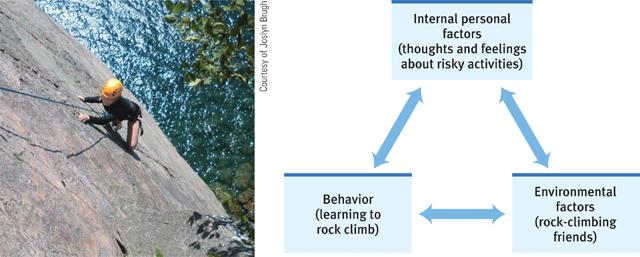 Positive Psychology
Is true happiness a decision? 

Definition: strategies and mindsets to help further optimal human functioning. 

Positive Psychology Strategies 
Power of Positivity - Experiment Video
Situational Assessments
Assessment centers for personality adjustments during actual job tasks. 
If not, employers will use previous behavior.
Self-Serving Bias
Self-Serving Bias: people view themselves more favorably than others.
People take more credit for good than bad
Narcissism: excessive self-love and self-absorption 

The Psychology of Narcissism